Основные условия кредитных и некредитных продуктов
ДРМСБ 2024
Информация для агентов
Чтобы стать агентом «Реалист Банка»
Три простых шага :
Перейти на официальном сайте АО «Реалист Банк» по ссылкам ниже :
1
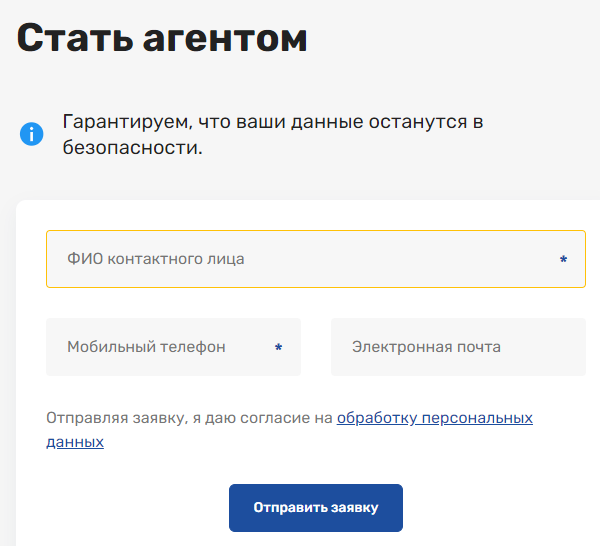 и заполнить заявку
Нажать кнопку «Стать агентом»
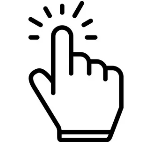 2
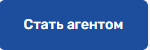 Дождаться звонка из банка для оформления сотрудничества
3
Информация для агентов
Чтобы передать заявку клиента в «Реалист Банк»
Три простых шага:
Перейти по ссылкам ниже на официальном сайте:
1
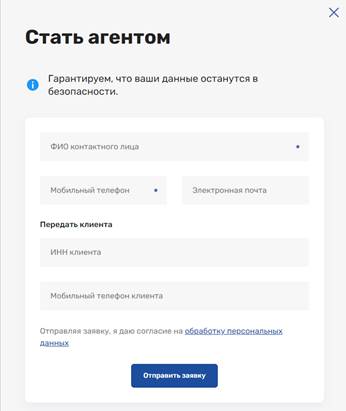 Нажать кнопку «Стать агентом»
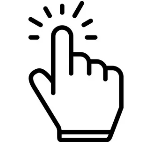 2
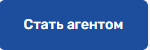 В поле «Передать клиента» заполнить данные клиента и нажать «Отправить заявку»
Клиенту – дождаться звонка из банка для подтверждения встречи и стать клиентом АО «Реалист Банк»
3
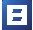 ТАРИФНЫЕ ПЛАНЫ И ПАКЕТЫ УСЛУГ
Подробно об условиях Тарифных планов и пакетов услуг на сайте банка в разделе:
Среднему и малому бизнесу / РКО / Тарифы РКО по ссылке: 
https://realistbank.ru/business/rko/
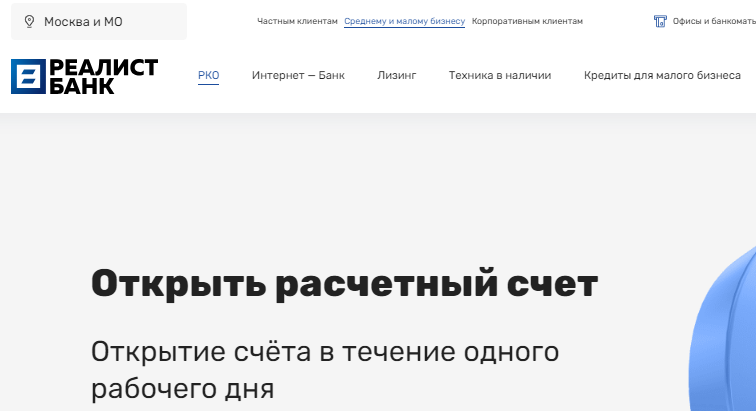 4
Текущий приоритет для банка – клиенты  ВЭД
Тарифные планы
* Включает тариф за ведение счета, подключенного к ДБО + облуживание счета в ДБО (ежемесячно)
** с 11-го платежа стоимость ведения счета составляет 1700 руб.
*** с 11 –го платежа стоимость платежного поручения составляет 100 руб.  
**** с бесплатным подключением к мобильному приложению БИБ Бизнес (услуга не предоставляется в Уфе и Нижнем Новгороде)
5
Для клиентов 
в стадии банкротства
Пакеты услуг
Для клиентов с одобренным решением по кредитным сделкам
* бесплатно при пополнении счета на 5000 руб. в течение 3-х дней с даты открытия счета, в ином случае до 1200 руб.
** без токена, включая подключение к мобильному приложению «БИБ Бизнес»
*** ведение счета (ДБО/без ДБО) в первый месяц обслуживания – бесплатно, далее – при условии проведения 30-и и более платежей /мес. и поддержания остатка в размере не менее 500 тыс.руб. – бесплатно. При невыполнении указанных параметров – в соответствии с ТП «Базовый» 
**** минимум 100 руб., максимум 500 руб.
6
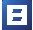 Часто задаваемые вопросы и ответы на них
7
Часто задаваемые вопросы и ответы на них
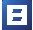 8
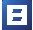 ВЭД И ЕГО ОСОБЕННОСТИ
Подробно об условиях Тарифных планов и пакетов услуг на сайте банка в разделе «Среднему и малому бизнесу» / РКО / Старт ВЭД по ссылке: 
https://realistbank.ru/business/rko/
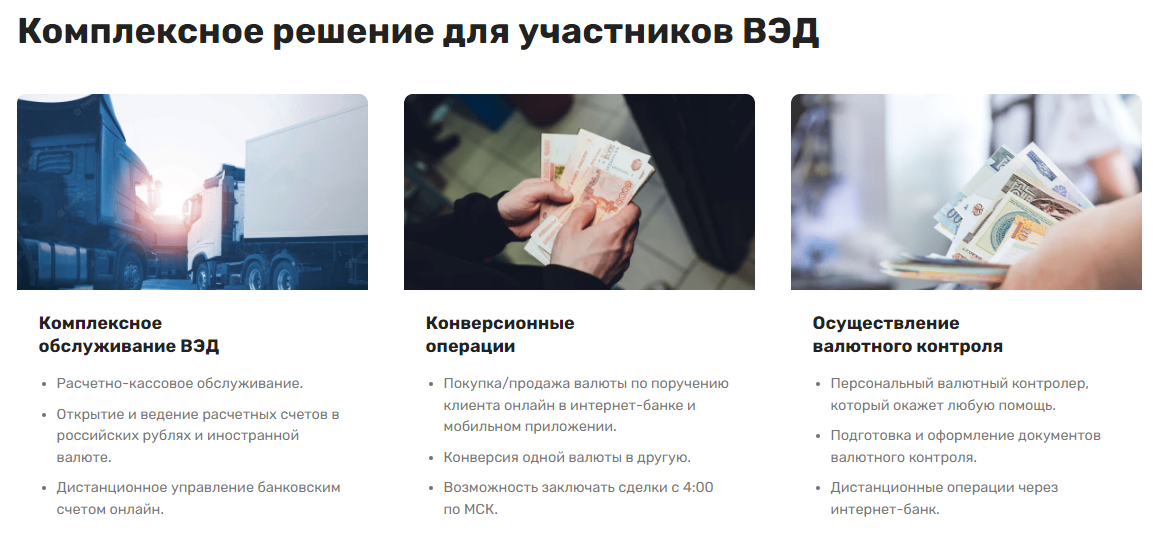 9
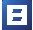 Исходящие и входящие платежи в валюте
Исходящие и входящие платежи в данных валютах осуществляются Банком без ограничений
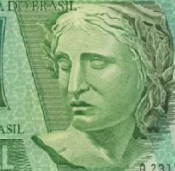 Бразильский реал (BRL)
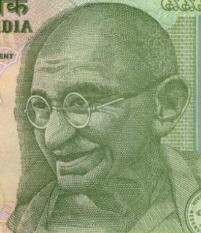 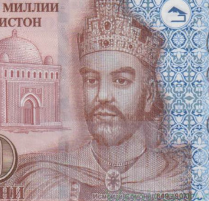 Индийская рупия
(INR)
Таджикский сомони (TIS)
Грузинский лари 
(GEL)
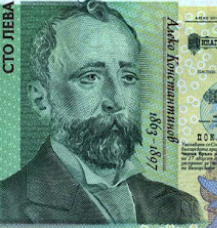 Болгарский Лев
(BGN)
Белорусский рубль (BYN)
Армянский драм (AMD)
10
Киргизский сом (KGS)
Казахстанский тенге (KZT)
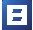 Исходящие и входящие платежи в валютах:
Китайский юань (CNY)
Проходят только исходящие и входящие платежи, связанные с продуктами питания и агропродукцией/сельхозпродукцией
Без ограничений, кроме исходящих и входящих платежей в пользу банков: ЕС, США, Швейцарии, Великобритании, ОАЭ,  Южной Кореи , Японии.
Только исходящие платежи
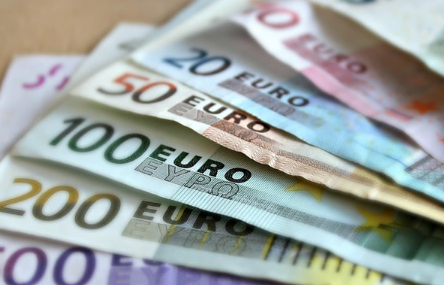 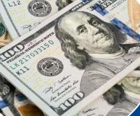 Евро (EUR)
Доллар США (USD)
Ограниченный списков банков:
Б е л о р у с с и я,  А р м е н и я,  Г р у з и я,  Т а д ж и к и с т а н, 
 К ы р г ы з с т а н
11
Турецкая лира (TRY)
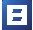 Наши преимущества при валютном контроле
Постановка контракта - бесплатно
Персональный валютный контролер
Рынок
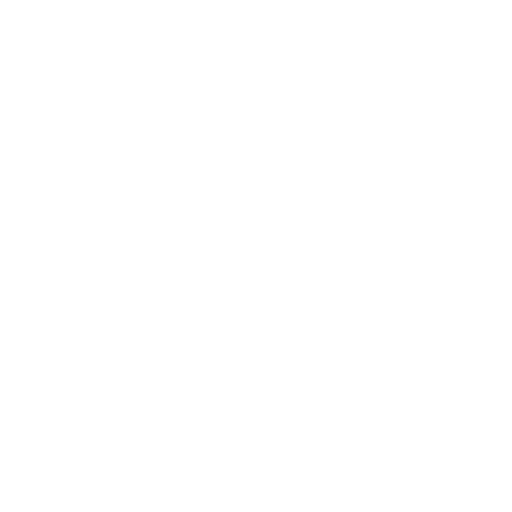 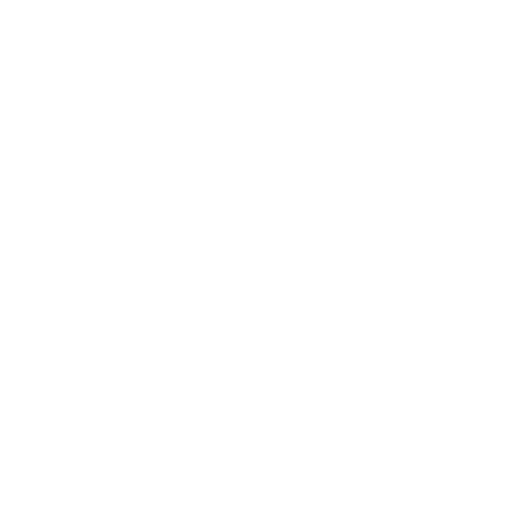 Возможность индивидуального установления комиссии
Расчеты ВЭД без перевода контрактов
Сопровождение валютных контрактов в рамках ТП Старт Вэд
По операциям в USD/EUR
По операциям в российских рублях
0,1% от суммы каждого платежа
 (не менее 400 руб.  и не более 95 000 руб. )
0,1% от суммы каждого платежа 
(не менее 15 USD/EUR  и не более 500 USD/EUR )
По операциям в СNY
По операциям в валюте отличной от USD, EUR и СNY
0,15% от суммы каждого платежа
 (не менее 15 USD  и не более 700 USD )
0,15% от суммы каждого платежа (не менее 100 СNY  и не более 1000 СNY )
~ 0,15
12
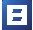 Базовые комиссии по ВЭД
Сборник тарифов размещен на сайте банка в разделе  Среднему и малому бизнесу /  РКО / Тарифы РКО / ТП Базовый по ссылке:
https://realistbank.ru/business/rko/
13
Часто задаваемые вопросы и ответы на них
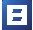 14
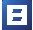 КРЕДИТЫ
15
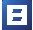 Кредит «Бизнес Лайт»
Недостаточно средств? 
Кредит на любые цели на выгодных условиях – это просто!
пополнение оборотных средств, приобретение оборудования, недвижимости, транспортных средств, рефинансирование
плавающие и фиксированные ставки
сумма кредита до 25 миллионов рублей 
без залога до 20 % от суммы кредита 
срок кредита – до 120 месяцев
рассмотрение заявки – 5-7 рабочих дней!
отсрочка погашения основного долга – до 6 месяцев
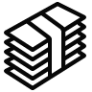 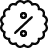 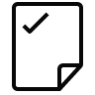 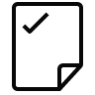 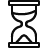 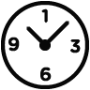 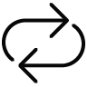 Целевой сегмент:
Сфера производства
Оптовая торговля
16
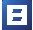 Кредит «Бизнес Экспресс»
Недостаточно средств? 
Кредит на оборотные и инвестиционные цели на выгодных условиях – это просто!
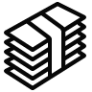 пополнение оборотных средств, а также возможно приобретение оборудования, недвижимости, транспортных средств
плавающие и фиксированные ставки
сумма кредита до 5 миллионов рублей 
без залога 
срок кредита – до 36 месяцев
рассмотрение заявки – 3 рабочих дня!
отсрочка погашения основного долга – до 3 месяцев
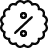 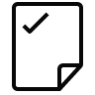 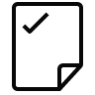 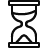 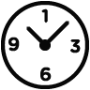 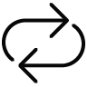 Целевой сегмент:
Розничная торговля
Сфера услуг
17
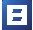 Кредитование в форме Овердрафта
Недостаточно средств, кассовые разрывы? 
Кредит на оборотные цели на выгодных условиях – это просто!
Об овердрафте простыми словами.

Это возможность при необходимости уходить в минус на расчётном счете. 

Инструмент похож на кредит или кредитную
линию, но имеет важную особенность: чтобы воспользоваться средствами в рамках подключенного овердрафта, не нужно каждый раз обращаться в банк и ждать перевода – деньги уже находятся в вашем распоряжении на расчетном счете.

Как кредитная карта, но для бизнеса!
пополнение оборотных средств


плавающие и фиксированные ставки
сумма кредита до 22 миллионов рублей 
без залога 
срок кредита – до 12 месяцев
рассмотрение заявки – 3 рабочих дня!
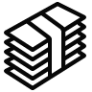 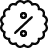 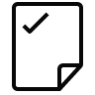 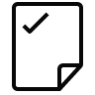 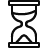 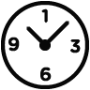 Целевой сегмент:
Оптовая торговля
18
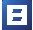 Кредит «Бизнес ипотека»
Кредит «Бизнес ипотека +»
У клиента есть объект недвижимости и официальная заработная плата? 
«Бизнес ипотека» – это просто!
Клиент хочет купить объект недвижимости? «Бизнес ипотека+» – это просто!
На потребительские цели, приобретение недвижимости, рефинансирование кредитов в других банках, на оплату по договору комплексного ипотечного страхования
сумма кредита до 60 миллионов рублей 

Залог имеющейся в собственности недвижимости 
срок кредита – до 240 месяцев
рассмотрение заявки – 5 рабочих дней!
На приобретение недвижимости на вторичном рынке по Договору купли-продажи у юридического или физического лица или индивидуального предпринимателя

сумма кредита до 20 миллионов рублей 

Залог приобретаемой недвижимости 
срок кредита – до 240 месяцев
рассмотрение заявки – 1 рабочий день!
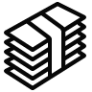 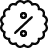 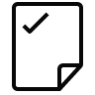 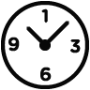 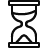 Целевой сегмент: физические, юридические лица индивидуальные предприниматели
19
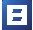 Часто задаваемые вопросы и ответы на них
20
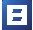 Подробно об условиях кредитования
21
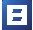 Кредит «Бизнес Экспресс»
22
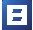 Кредит «Бизнес Лайт»
23
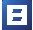 Кредитование в форме Овердрафта
24
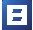 Кредит на исполнение контракта (для МСБ)
25
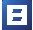 Банковские гарантии
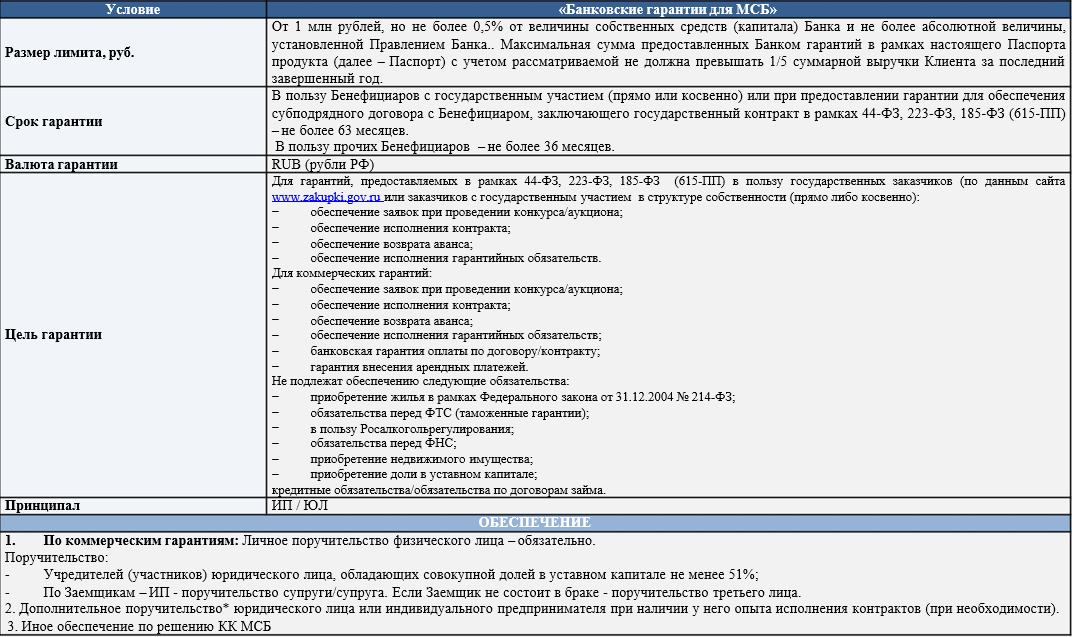 26
Кредит «Бизнес ипотека»
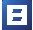 27
Кредит «Бизнес Ипотека плюс»
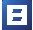 28